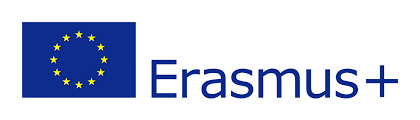 ΜΤ
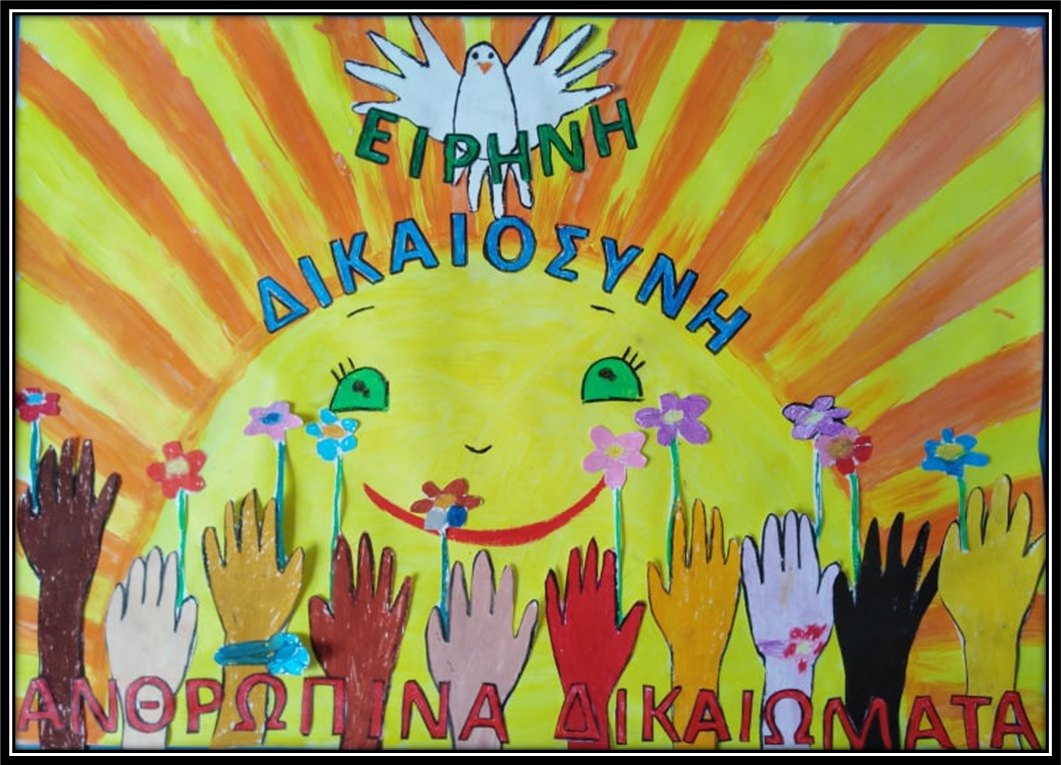 NIPIAGOGIO KISSONERGAS GEORGIOU MICHAELMaking a poster for Peace, Justice and human rights2020-2021
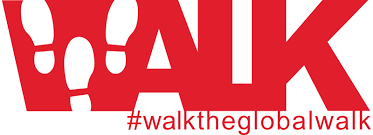 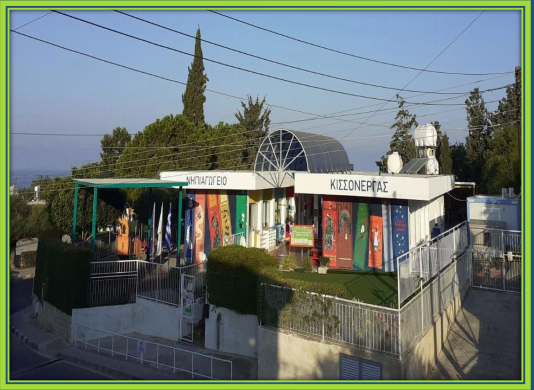 This poster won in the  competition
Walk the global Walk!
Teacher: Eleni I.Papakyriakou
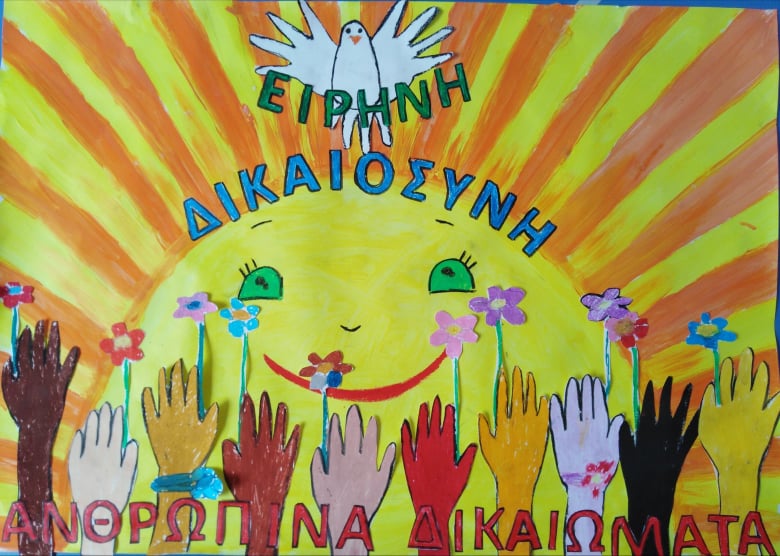 In Cyprus, there was a competition for Global walk, we submitted one of our  drawings on Peace, Justice and Strong Institutions .
Our Poster is awarded and then  they will put it up in advertising billboards all across the island!
Children said their ideas how we could represent peace on our Poster and they suggested a dove.Then for Justice they suggested the Sun who arise for everyone!For human rights they suggested to make the outline of different hands with different colours holding flowers of hope!
Here is the procedure that we followed!We made the Sun with bright colours!!!
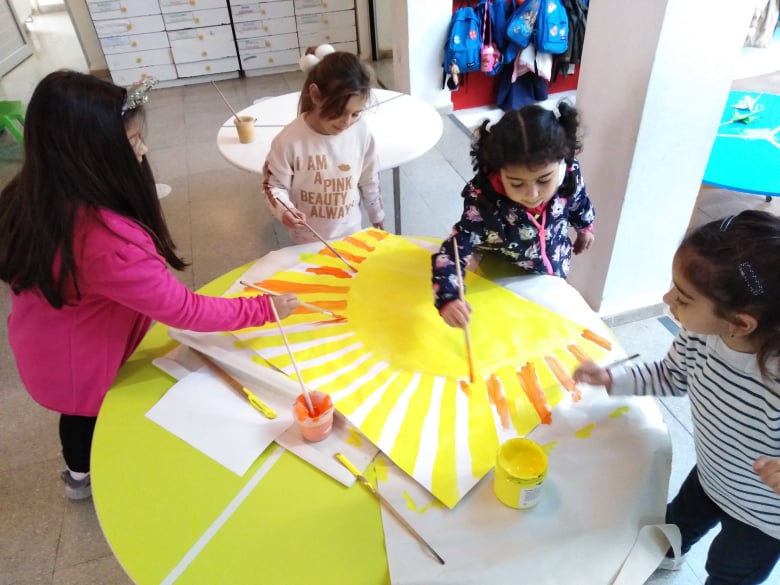 We made our hand outlines and choose different colour to colour it in
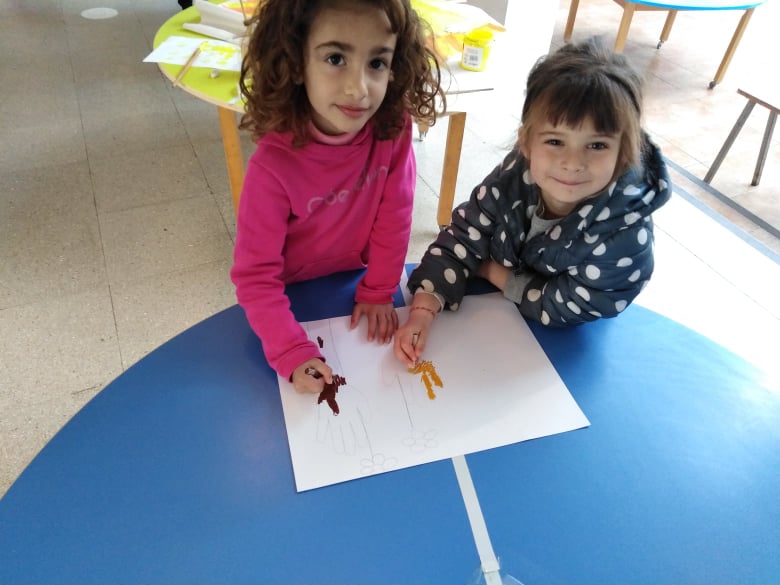 We help to make the outline of the dove with a child’s hands
Children fill in the letters for Peace, Justice and Human rights
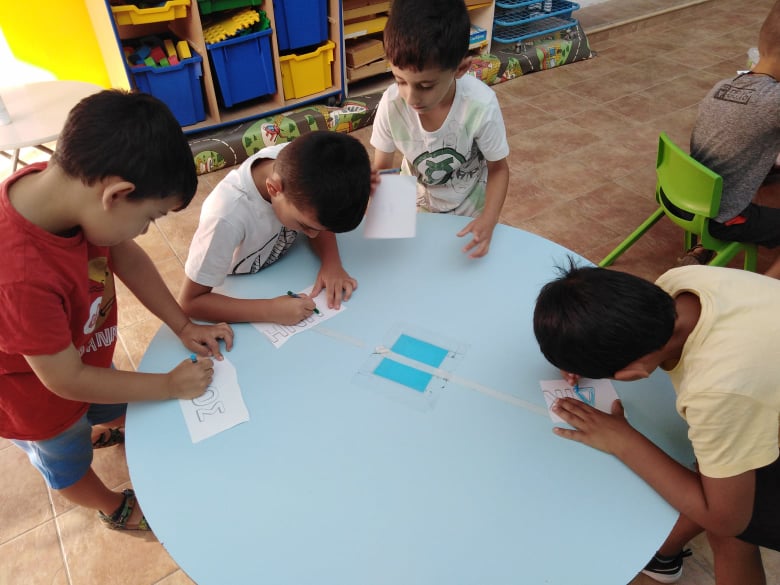 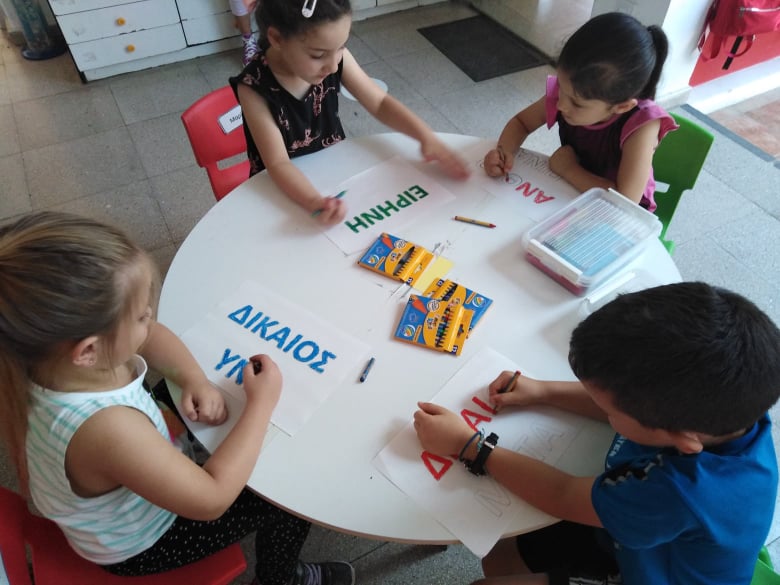 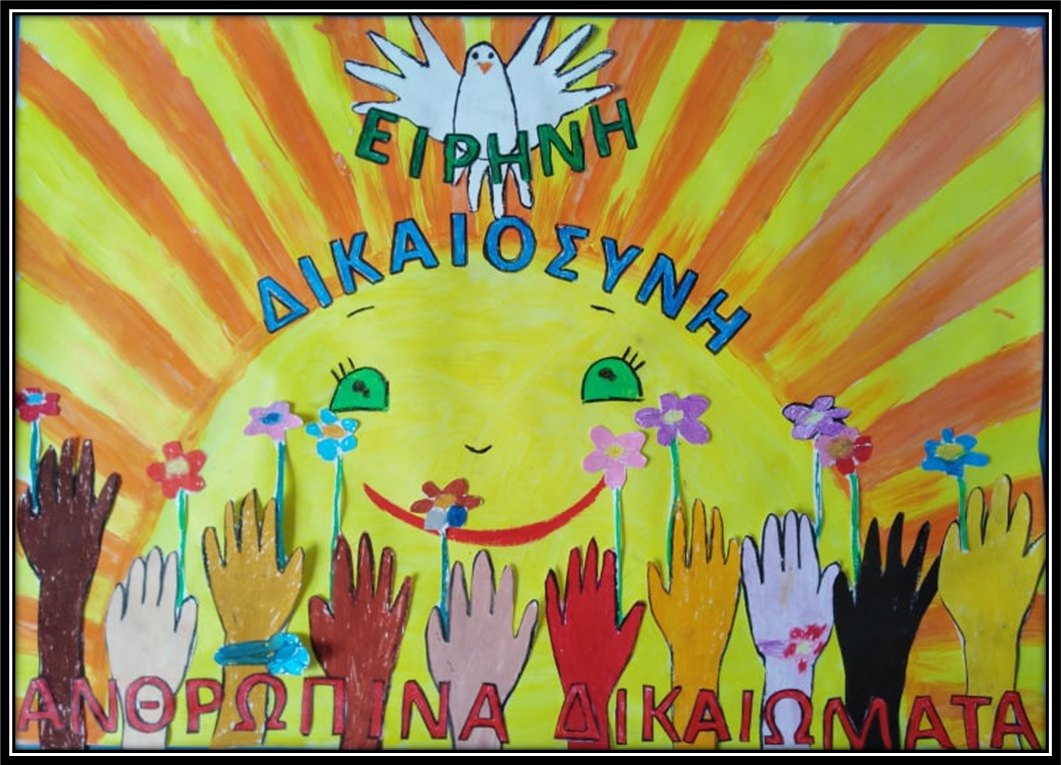 Our Poster was ready, and we send it!!!We are very happy that we will spread these messages that we are working also in our Erasmus project through our poster!!!
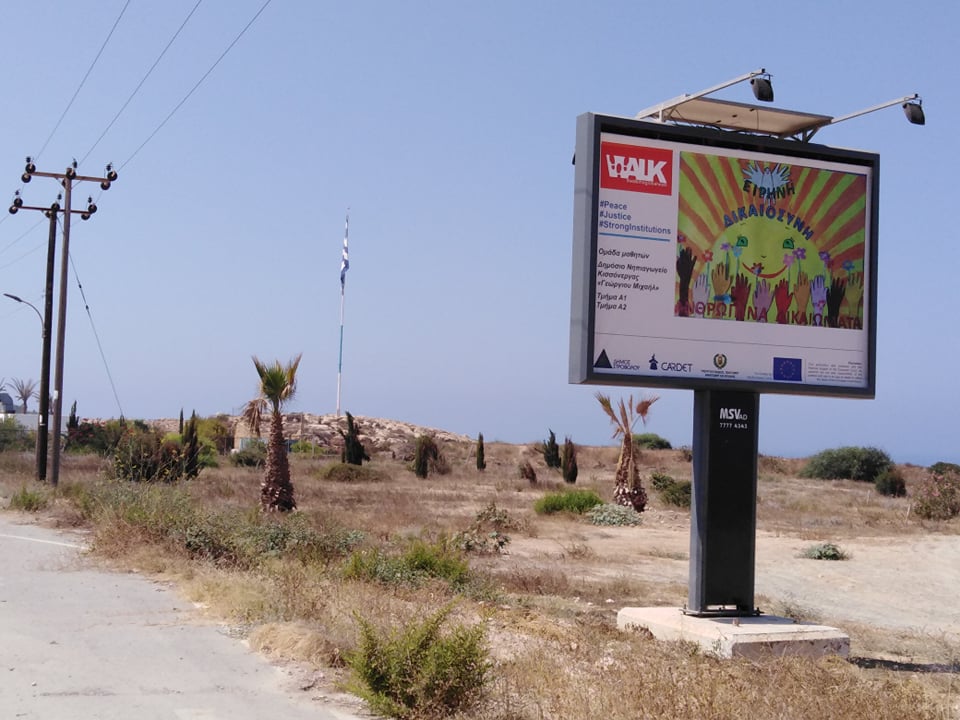 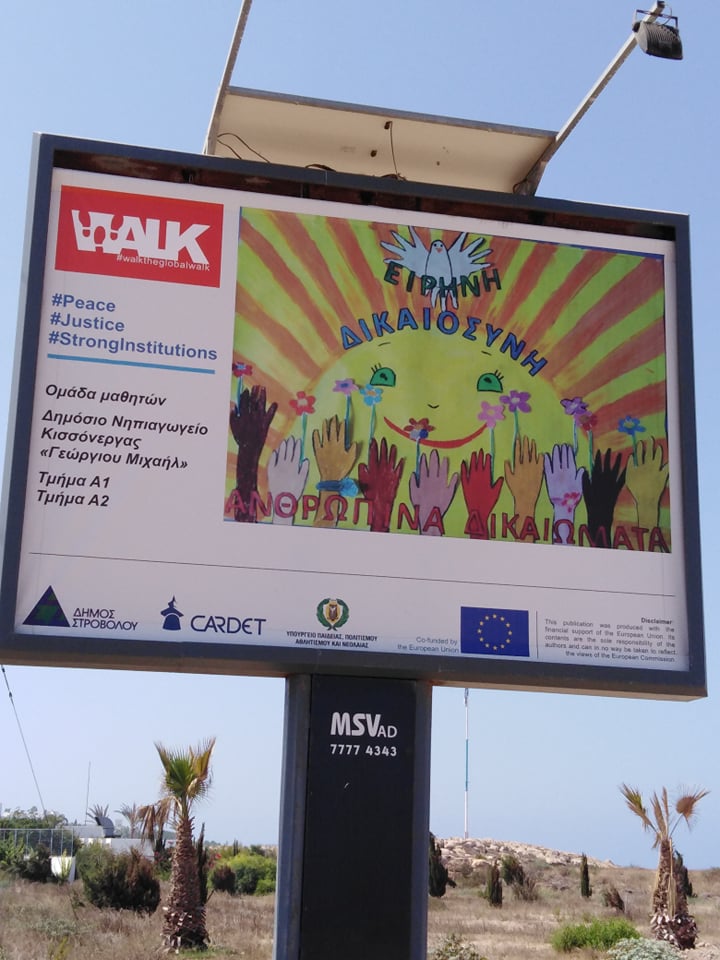 Happy and very proud to see our children’s poster in the roads spreading around great values!!!